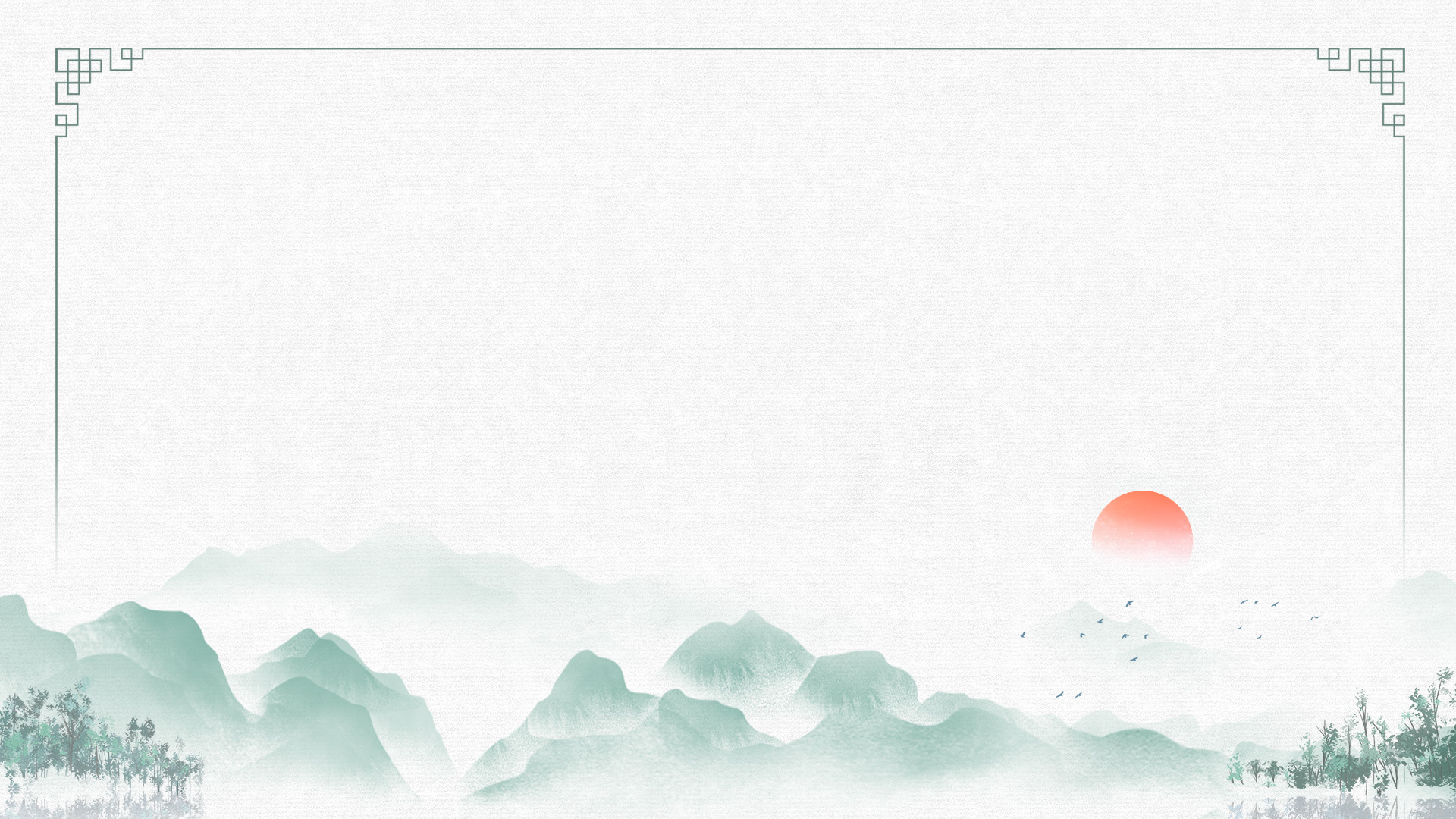 整理房间
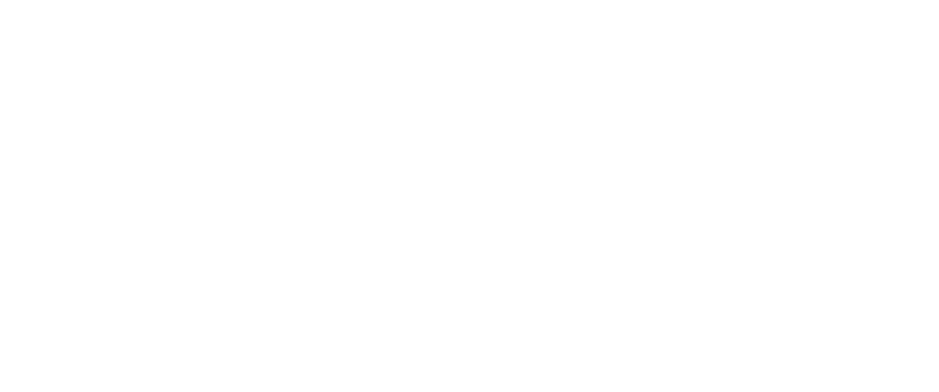 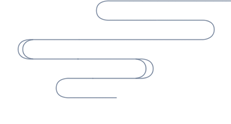 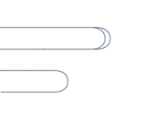 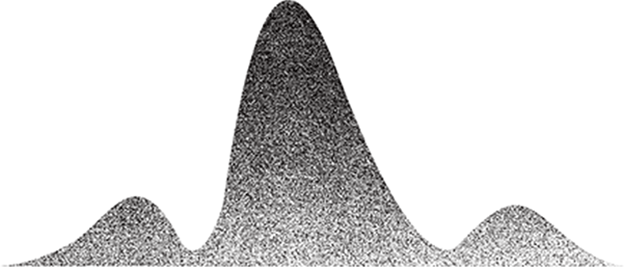 行业PPT模板http://www.1ppt.com/hangye/
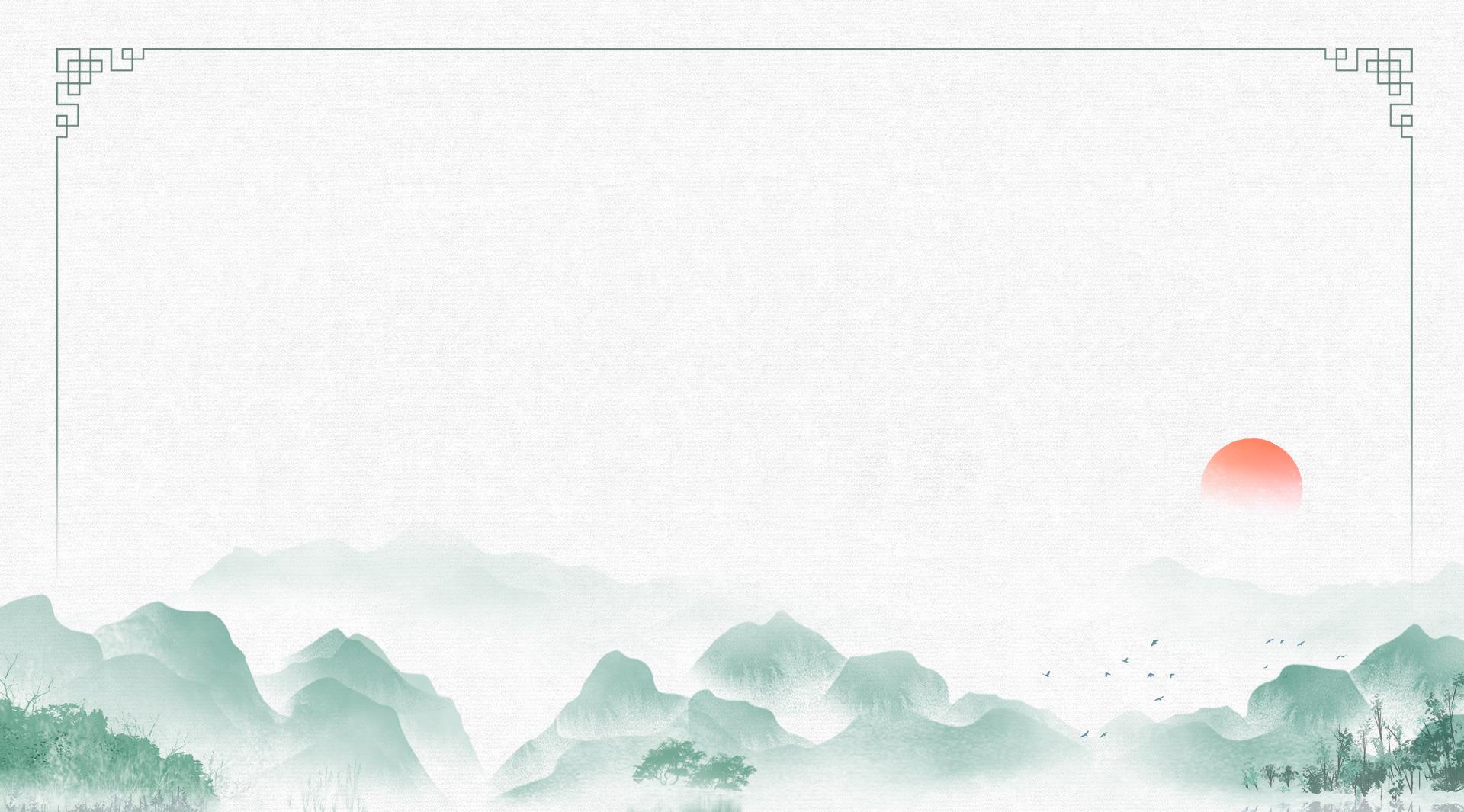 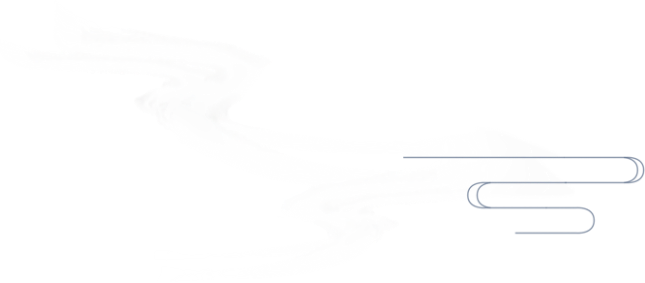 说课环节
伍    流程及应用
陆    教学总结
贰    教学目标
壹    教材分析
肆    教学方法
叁    教学重难点
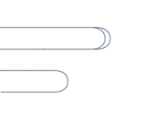 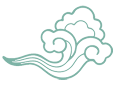 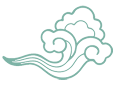 壹·教材分析
本课教学是小学劳动教育三年级内容，属于劳动教育主要内容中的“日常生活劳动”部分“整理与收纳”任务群。本课从学生生活中的技能出发，贴近生活，关注学生发展，提高学生的基本生活素养。教材设计与项目重视劳动技术和劳动情感的要求，不仅满足学生个性需求，又拓展学生的思维需求。
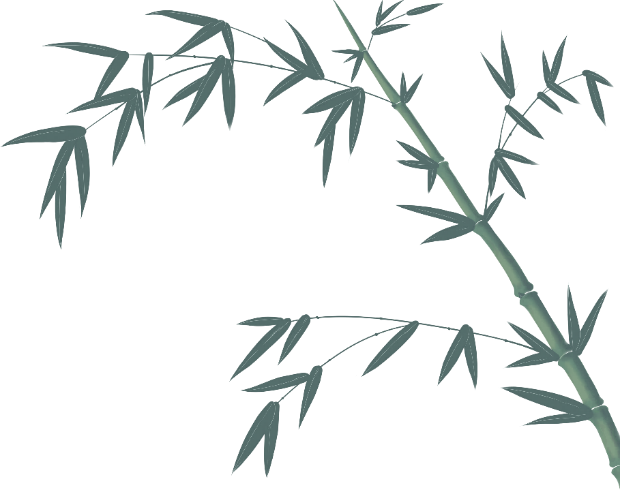 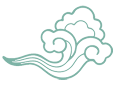 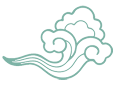 贰·教学目标
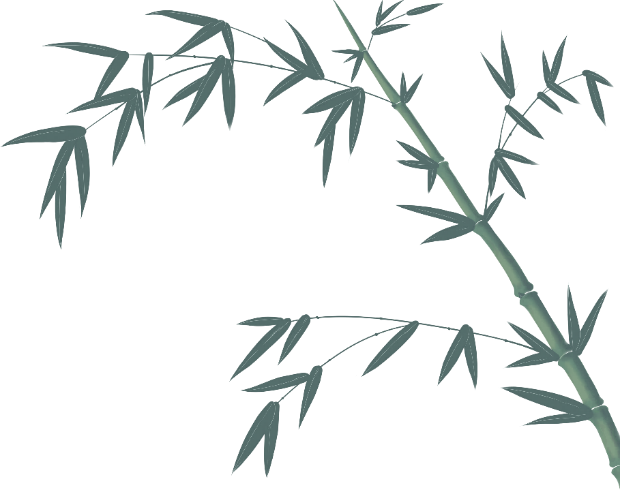 能按照一定的标准，对物品进行整理分类，初步体会对物品进行分类的过程就是寻找事物共同属性的过程。

在观察、比较和交流的活动中，充分体会分类的含义与方法，感受分类在生活中的作用。

初步养成有条理的思考问题的习惯及良好的生活习惯，能够将劳动付诸于日常生活之中。
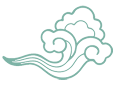 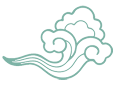 叁·教学重难点
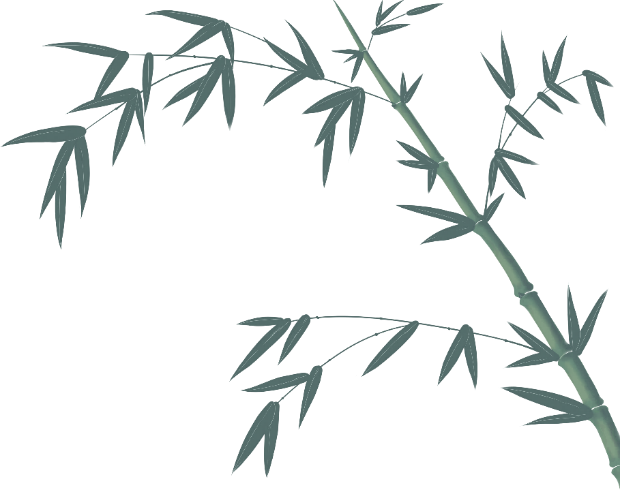 教学重点
根据一定的标准，对事物进行有序的整理和分类，懂得房间整理的重要性。
教学难点
初步感知分类的意义，在生活中能够形成主动分类的意识，知道生活离不开劳动。
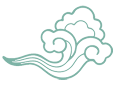 肆·教学方法
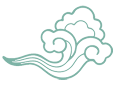 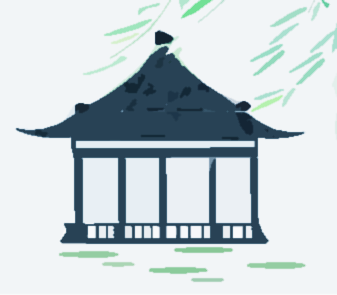 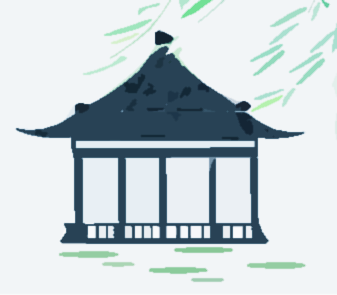 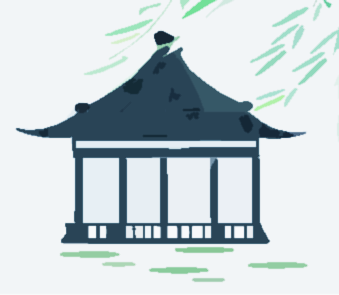 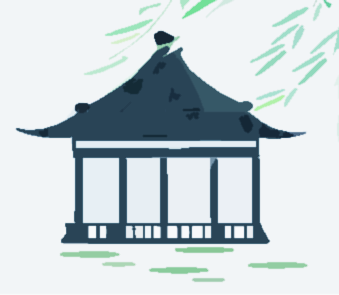 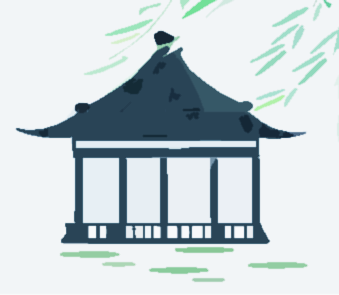 小组探讨法
实践学习法
提问引导法
教师讲述法
课堂实践法
伍·流程及应用
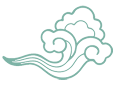 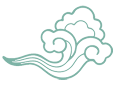 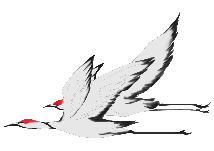 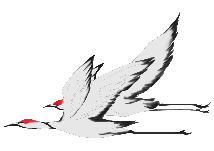 经验分享
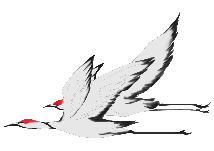 在劳动结束后的交流与思考，提高孩子对劳动教育的正确认识。
整理巧模拟
学生通过媒体设施创作好的整理房间游戏进行实践，教师制作各种各样的卡片，模拟家中的物品。
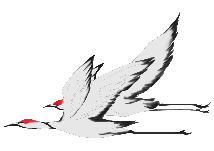 房间欣赏
让学生观察其他学生的房间图片，讨论整洁的原因，制定“房间整理小方案”。
激趣导入
通过课件展示图片，引导学生关注尼克找不到机器人的问题，引出整理房间的主题。
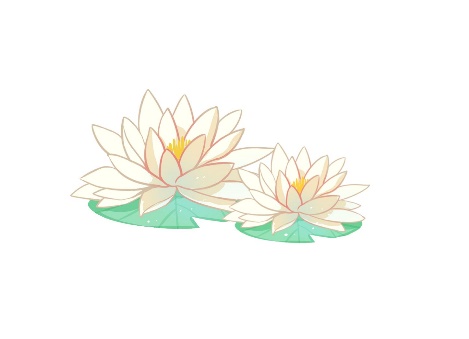 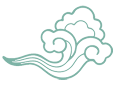 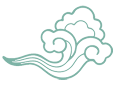 激趣导入
通过课件展示图片，引导学生关注尼克找不到机器人的问题，引出整理房间的主题。
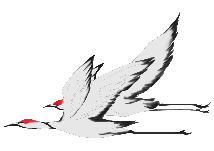 应用
利用生动形象的图片，充分激发学生的兴趣，调动学生的积极性，把学生从具体生活图片中牵入进课堂。
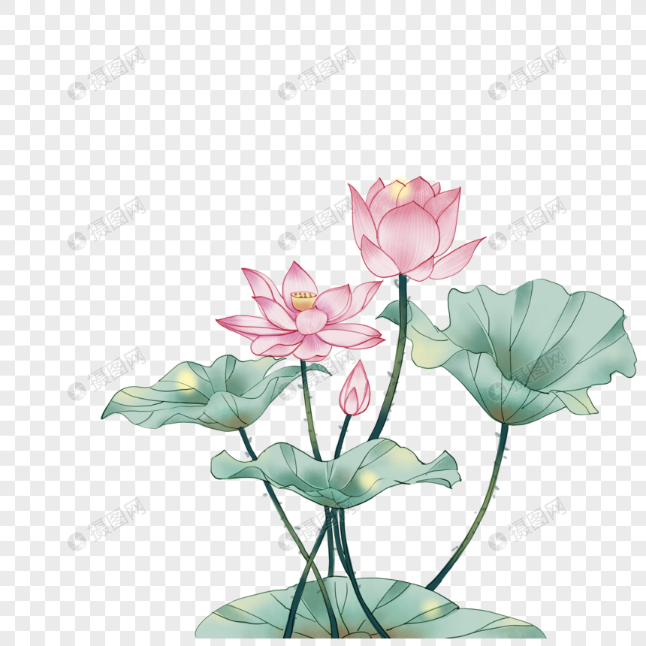 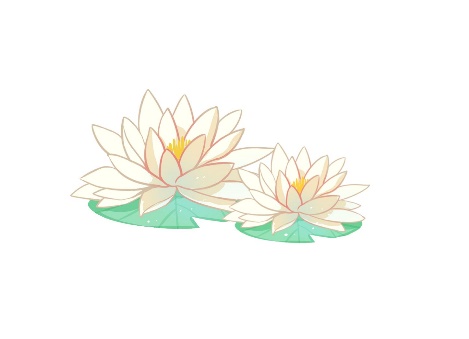 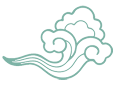 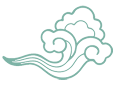 房间欣赏
让学生观察其他学生的房间图片，讨论整洁的原因，制定“房间整理小方案”。
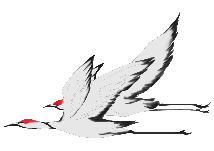 应用
通过制定表格，学生直观感受到什么是分类，以及分类带来的便利，轻松突破课堂的重难点。
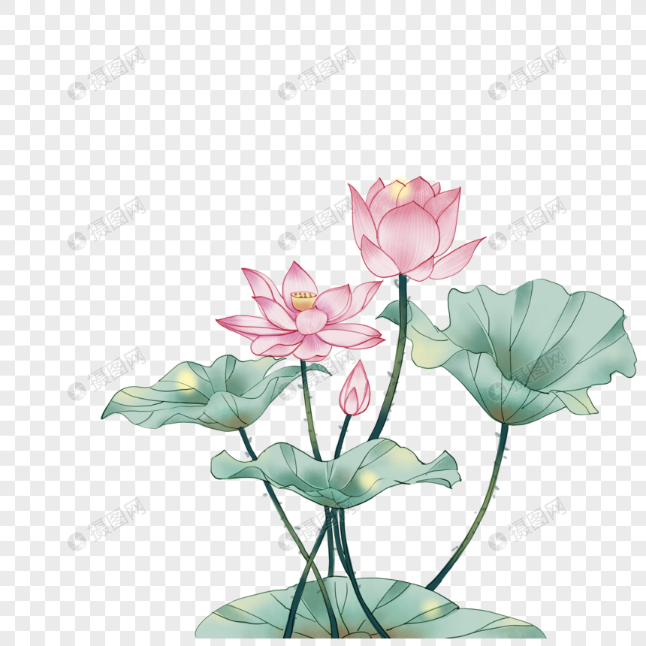 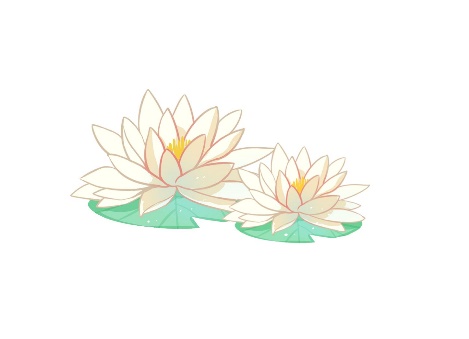 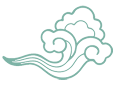 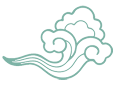 整理巧模拟
学生通过媒体设施创作好的整理房间游戏进行实践，教师制作各种各样的卡片，模拟家中的物品。
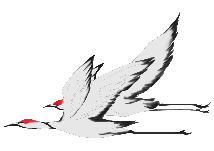 应用
这一环节的设施运用，让学生们完全成为了课堂的主体，培养了孩子们的思维能力以及动手操作能力。
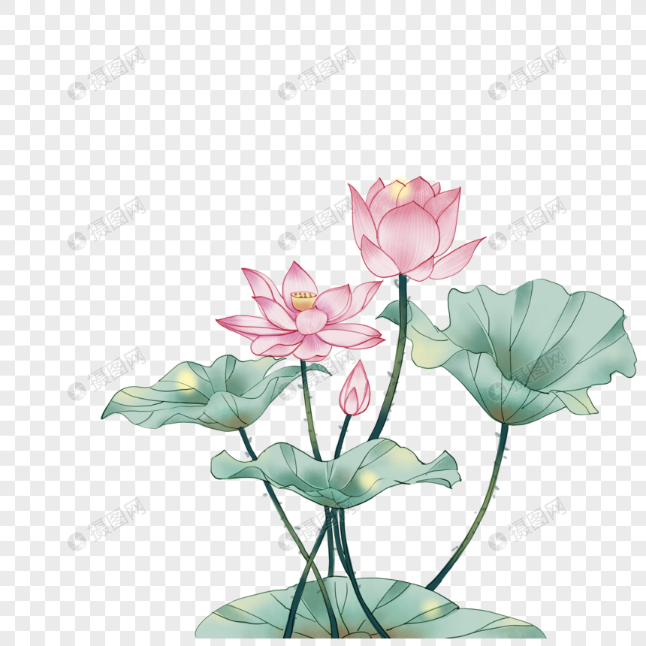 陆·教学总结
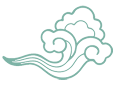 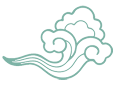 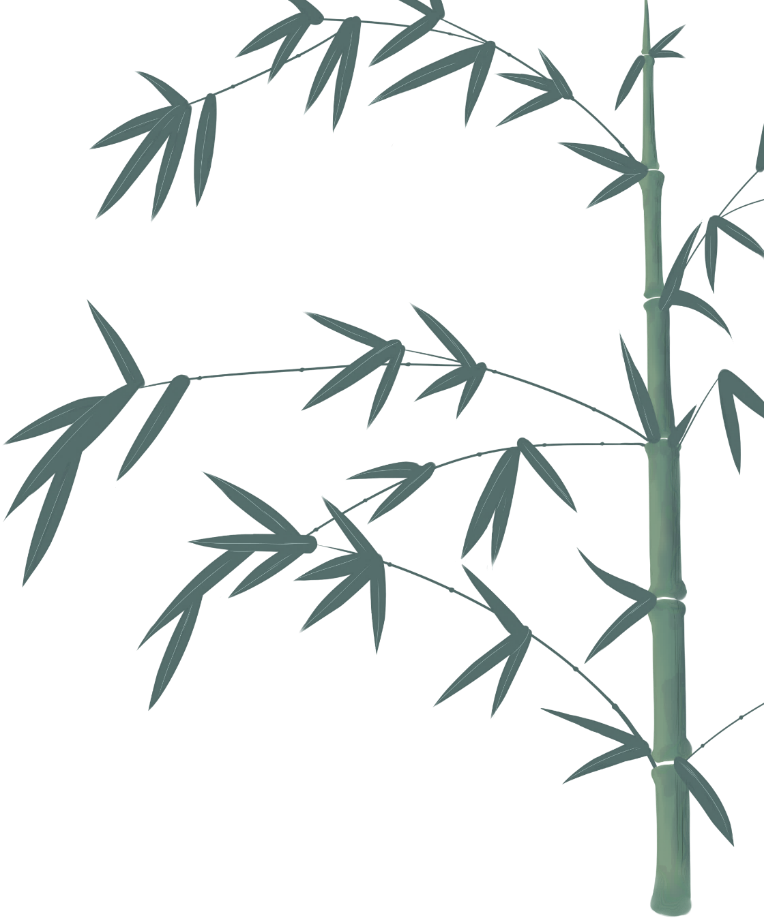 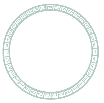 趣味性，通过信息化的游戏设置和小组探究等方式，让学生在有趣的环节中爱上劳动。
趣味性
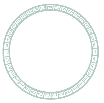 让学生能够在有趣的环节中爱上劳动，能够从被动的学习者变成了主动的探究者，突出了小学劳动课程标准中强调的学生主体作用
主动性
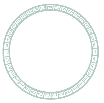 融合性
跨学科融合，将信息学科和劳动课程相结合，既能够推动课堂教学，也能够连接课后学习。
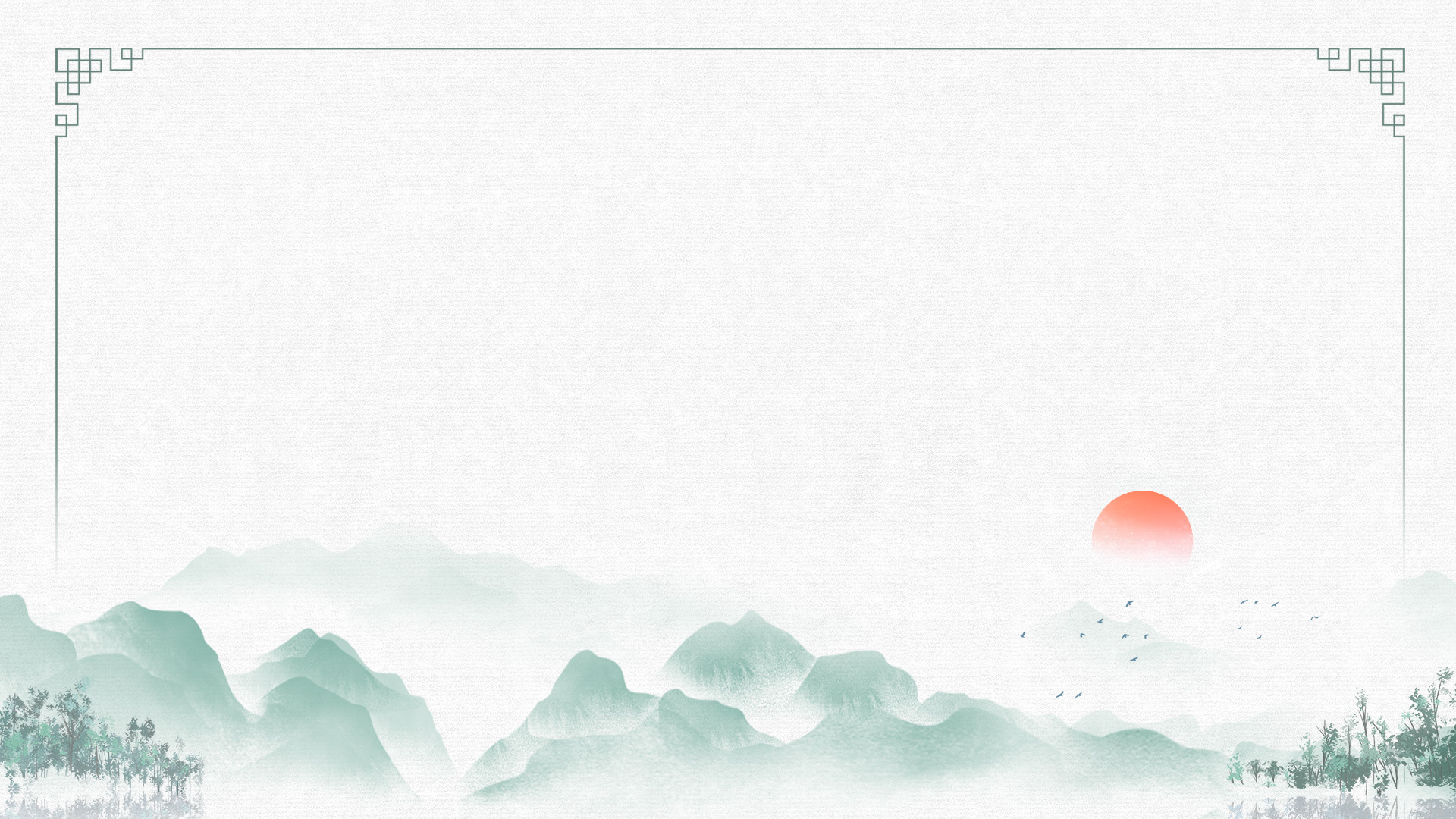 汇报结束
感谢您的观看！
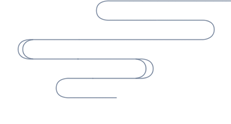 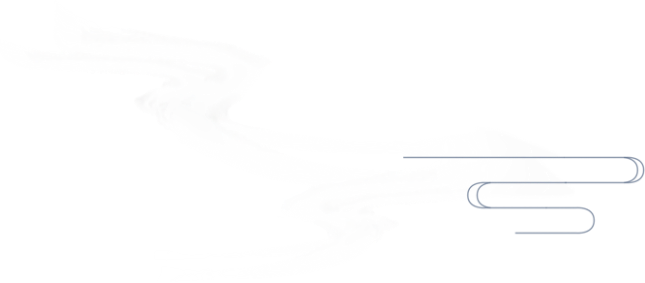 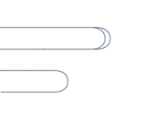